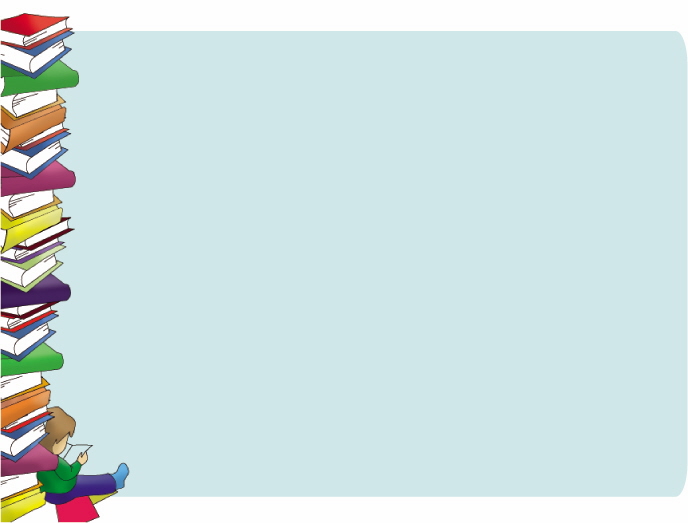 Игра по развитию речи для детей старшей,
 подготовительной группы
«Подбери ряд синонимов»
Разработали воспитатели:
Куртакова Т.А.
Богатикова М.А.
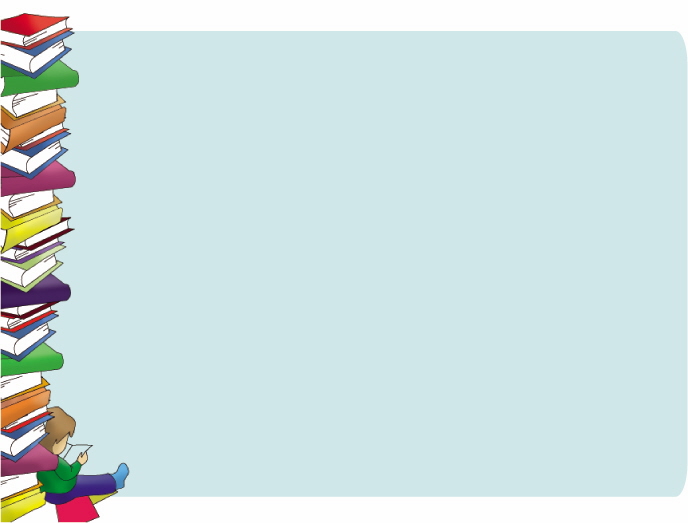 Цель: Расширить словарь синонимов, развивать умения определять 
схожие по смыслу слова.

Ход игры:
Воспитатель предлагает выбрать карточку с персонажем из сказки. 
К выбранному герою необходимо подобрать слова-синонимы, определяющие  его характерные черты.
Воспитатель называет слова, а дети выбирают какое слово подходит к его картинке  с персонажем. Объясняют значение этого слова.
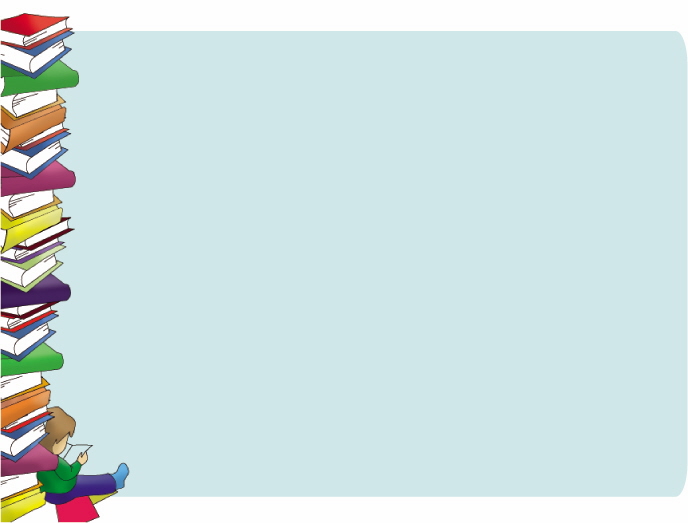 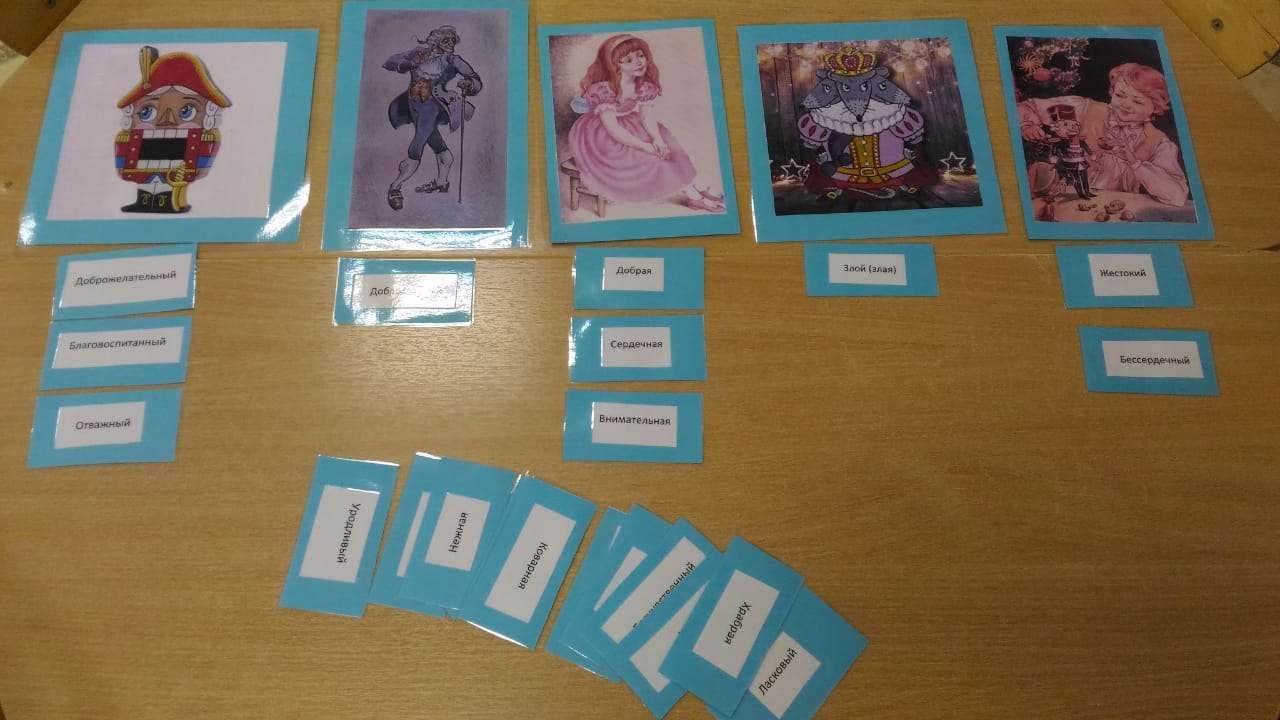 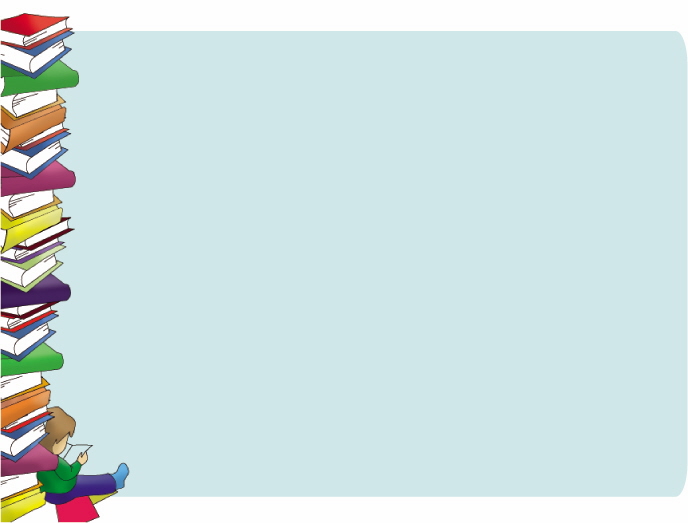 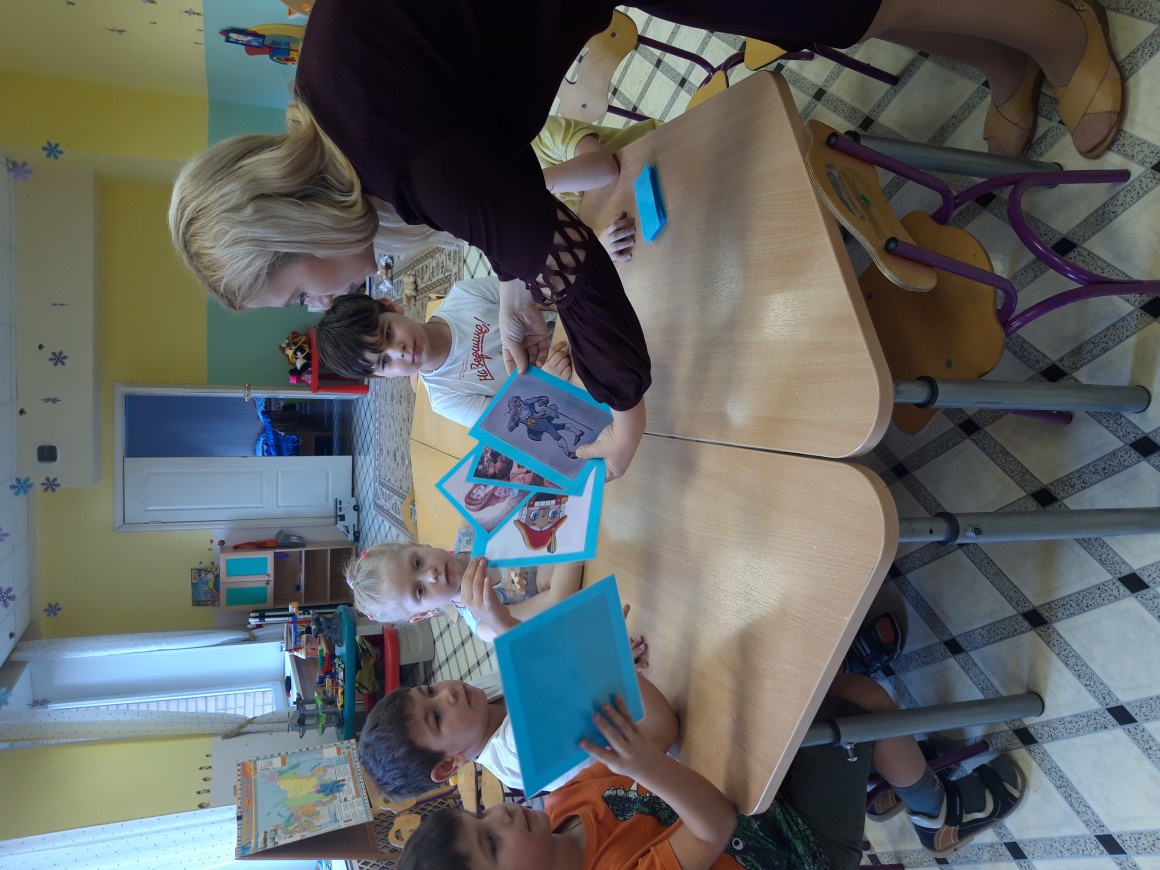 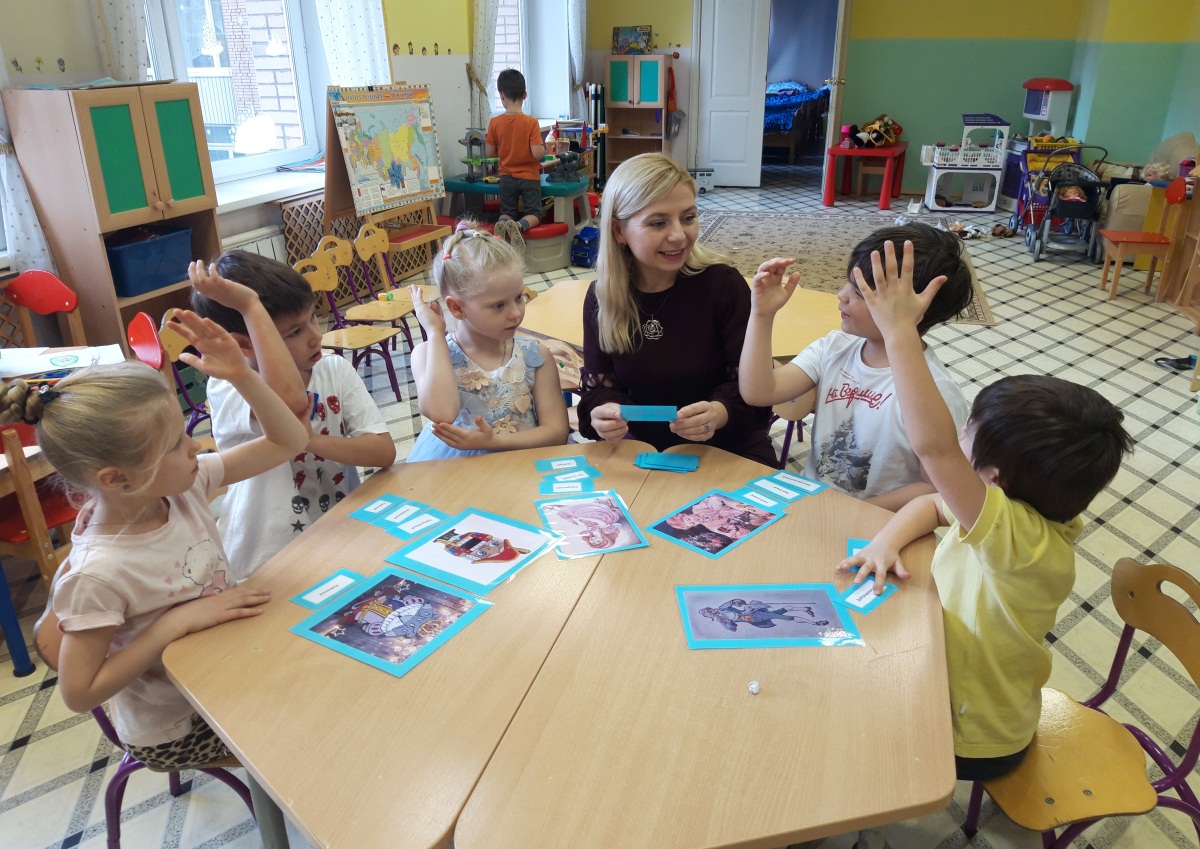